Data Structures
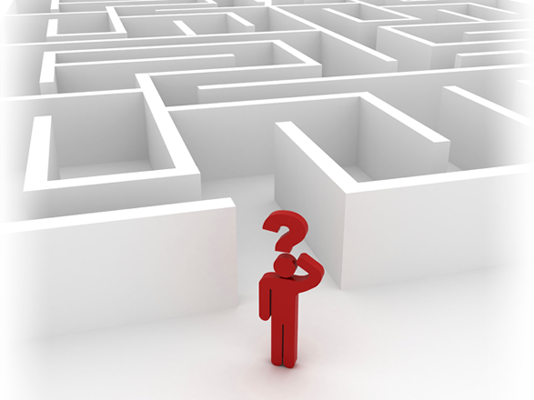 Universal Hash Functions: Motivation
Design and Analysis of Algorithms I
[Speaker Notes: In this sequence of videos we’re going to take it to the next level with hash tables, and understand more deeply the condition under which they perform well --- amazingly well, in fact, with constant-time operations.  The main point of this first video is to explain a sense in which every hash function has its own kryptonite --- a pathological data set for it --- which motivated the need to tread carefully with the mathematics in subsequent videos.]
Hash Table: Supported Operations
Resolving Collisions
The Load of a Hash Table
Which hash table implementation strategy is feasible for load factors larger than 1?
Both chaining and open addressing
Only chaining
Only open addressing
The Load of a Hash Table
Pathological Data Sets
Pathological Data in the Real World
Solutions
Overview of Universal Hashing